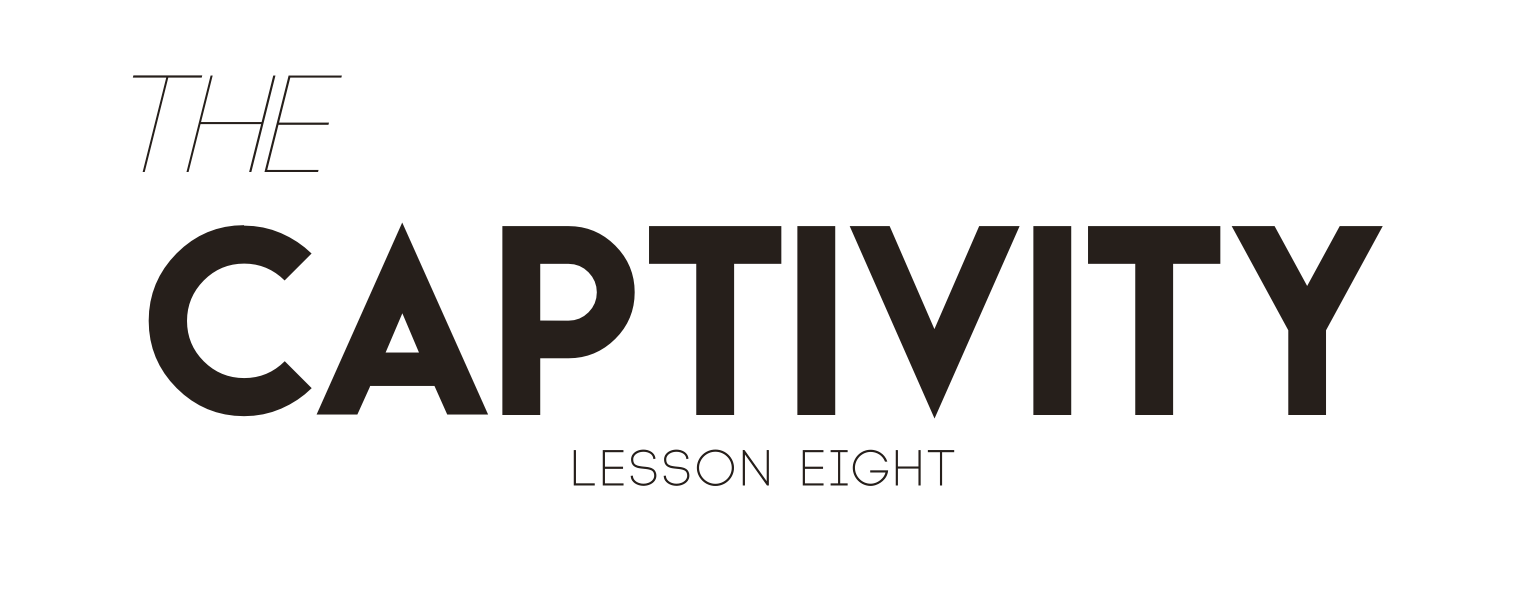 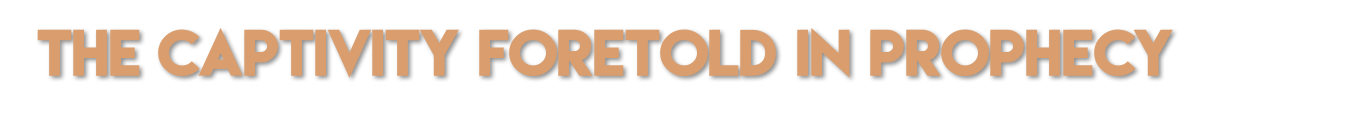 AT THE TIME OF HEZEKIAH:
When a delegation came from the king of Babylon with a present for Hezekiah, in his eagerness to make a worldly alliance, Hezekiah showed them all the treasures of his house. The prophet Isaiah rebuked him and prophesied in II Kings 20:17-18.
This prophecy took over one hundred years before it occurred. This shows how judgment for our sins may fall upon our children.
THE PROPHET ISAIAH: (Isaiah 11:11; 39:6-7).
This prophecy of Isaiah is recorded and repeated in his prophecy. See also Isaiah 6:11-12.
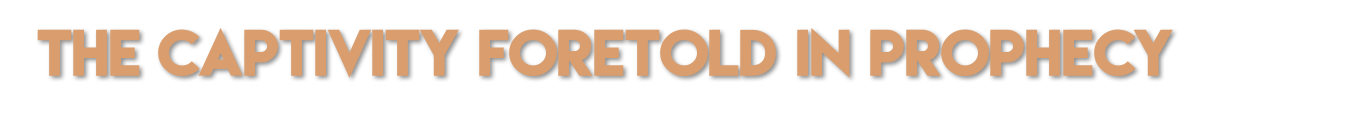 THE PROPHET MICAH:
"And thou shalt go even to Babylon; there shalt thou be delivered" (Micah 4:10).
Here Micah definitely stated that the place of captivity would be Babylon.
THE PROPHET JEREMIAH:
Jeremiah 25:11-12 - here Jeremiah states the length of time that the Jews will be in captivity.
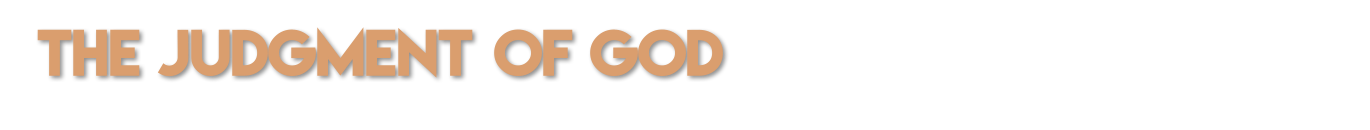 "And the Lord gave Jehoiakim, king of Judah into his hand, with part of the vessels of the house of God" (Daniel 1:2).
We should take note of the expression "and the Lord gave." 
God's judgment came upon Judah not only because of Hezekiah's sin but also because of the much idolatry that was brought in by the many wicked kings who ruled similar to Manasseh.
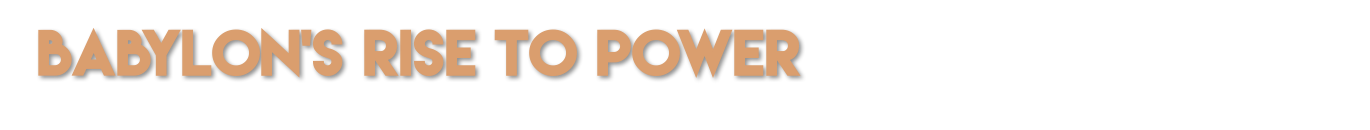 Assyria began to decline in power and became weak. Assyria's two main cities, Assur and Nineveh, had fallen and Assyria's army fled westward to Haran. 
Early in 605 BC the Battle of Carchemish took place on the Euphrates. The Babylonians were under the leadership of Nebuchadnezzar, the son of Nabopolassar. 
He revealed great genius and sent the Egyptians fleeing in headlong defeat. From this point, Babylon became the new world leader.
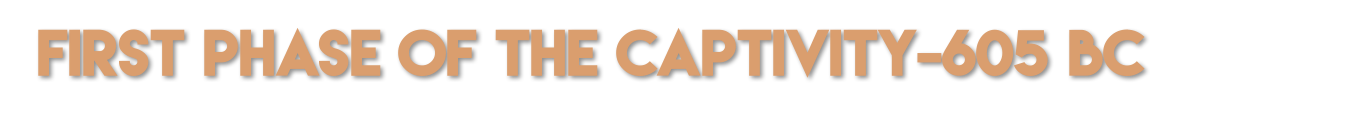 Jehoiakim was appointed king of Judah by Pharaoh and reigned eleven years. He was godless and reckless. 
During his reign, he heard the prophecies of Jeremiah warning of the coming judgment.
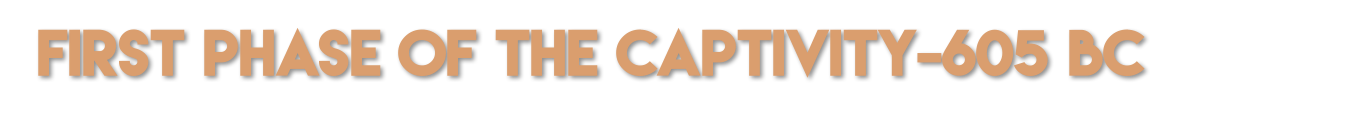 Jehoiakim was appointed king of Judah by Pharaoh and reigned eleven years. He was godless and reckless. 
During his reign, he heard the prophecies of Jeremiah warning of the coming judgment.
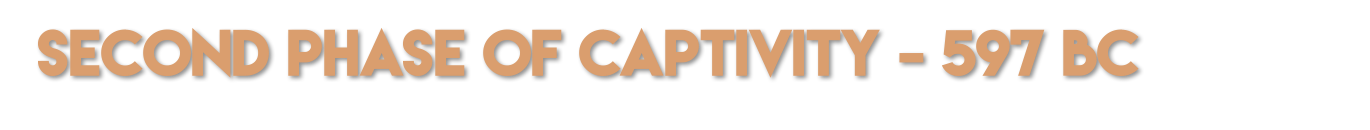 Jehoiachin was the son and successor of Jehoiakim and reigned only 3 months and 10 days.
In 597 BC Nebuchadnezzar attacked Jerusalem again. This time he took captive Jehoiachin, his mother, his wives, 3,000 princes, 7,000 men and 1,000 artisans (II Kings 24:14-16).
Among them were Ezekiel and Mordecai. Jeremiah evaded capture and urged the exiles in Babylon to be good citizens (Jeremiah 29:1-10).
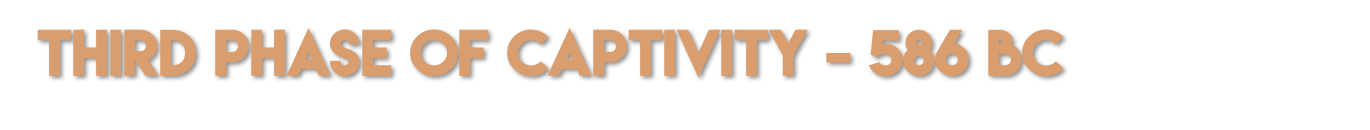 Nebuchadnezzar appointed Zedekiah to be king of Judah and he ruled for eleven years.
Zedekiah listened to the wrong advice instead of listening to Jeremiah. He revolted against Nebuchadnezzar.
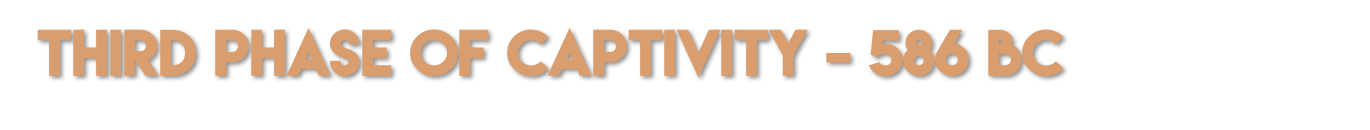 This time Nebuchadnezzar burned the Temple, destroyed the city of Jerusalem and deported all but the poorest to Babylon (II Kings 24:14-16.)
Zedekiah was taken captive, watched the execution of his sons and then had his eyes gouged out. He was carried to Babylon. The Temple, palaces and public buildings were destroyed. Jerusalem lay in ruins.
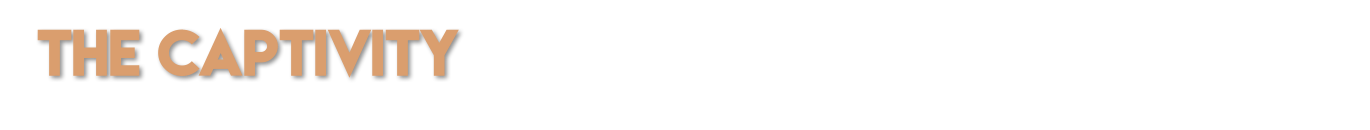 There was much suffering at the time of this last siege. Prisoners were maimed, impaled and skinned alive.
Once they were settled in Babylon, the Jews were not heavily oppressed by their conquerors.
They engaged in business, built houses and held high positions in the land. The prophet Ezekiel constantly encouraged them.